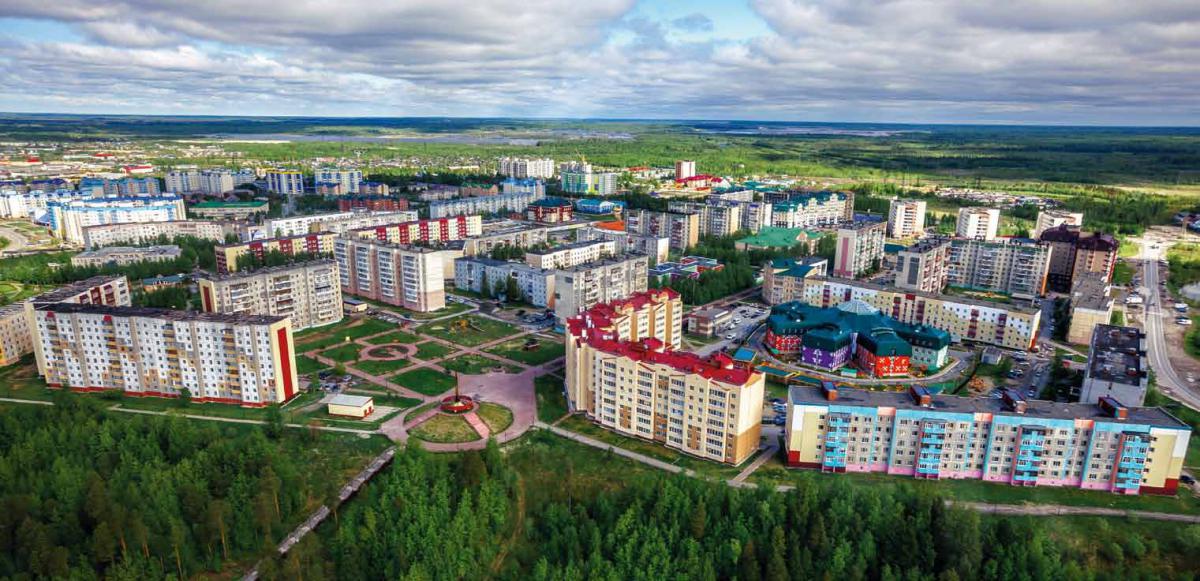 БЮДЖЕТ ДЛЯ ГРАЖДАН

к проекту решения Думы города Пыть-Яха
«Об исполнении бюджета города Пыть-Яха 
за 2024 год»
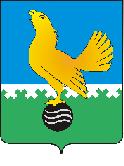 Администрация
 города Пыть-Ях

Пыть-Ях, апрель
2024 год

Комитет по финансам
 администрации города Пыть-Яха
Стефогло Венера Валерьевна, 
Заместитель главы города-председатель комитета по финансам
Население города на 01.01.2025 
 40 608 человек
Пыть-Ях- один из самых молодых городов Приобья, находится на правом берегу реки Большой Балык (левый приток Оби)
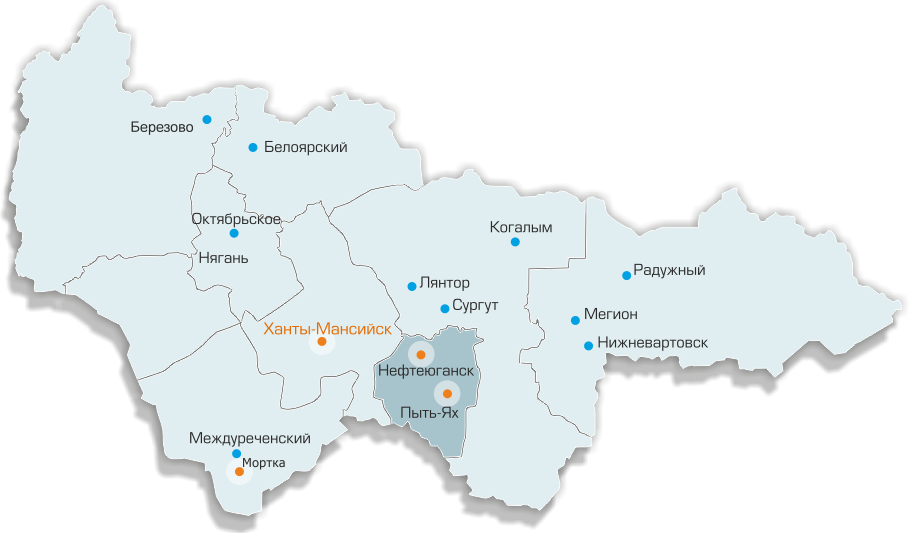 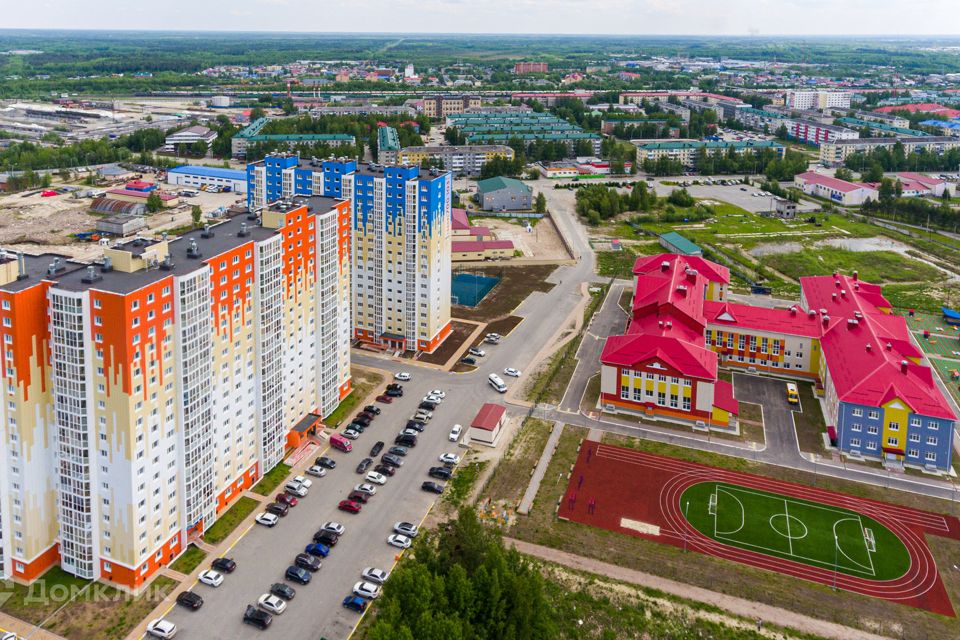 Протяжённость дорог составляет  
78,1 км
Территория города
 80,4 кв. км
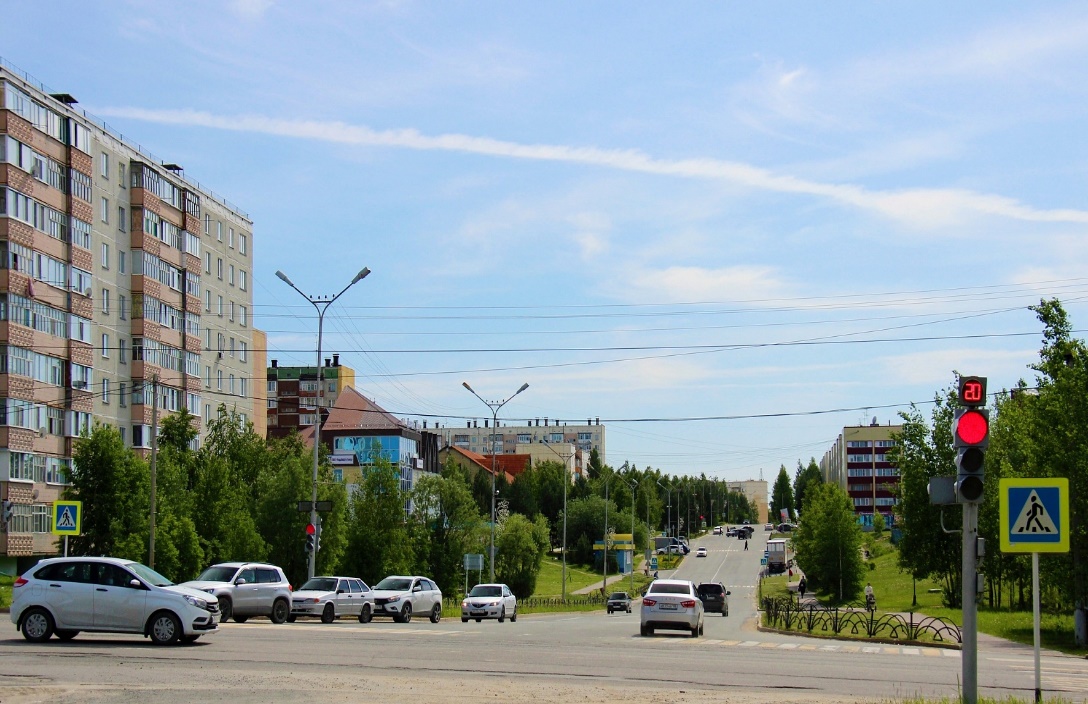 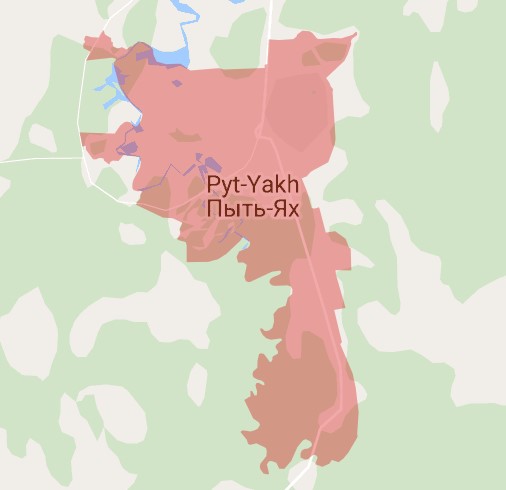 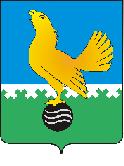 Отчет об исполнении бюджета города Пыть-Яха за 2024 год
«БЮДЖЕТ ДЛЯ ГРАЖДАН» - это аналитический документ, разрабатываемый в целях представления гражданам актуальной информации о бюджете в формате, доступном для широкого круга пользователей. Внимательное изучение бюджета даёт представление о намерениях власти, её политике, распределении ею финансовых ресурсов, которые уплачиваются в виде налогов, различных сборов, которые уплачиваются физическими и юридическими лицами для проведения значимой общественной деятельности. Благодаря анализу бюджета можно узнать, как распределяются денежные средства, расходуются ли они по назначению. 

Настоящая информация в доступной форме знакомит граждан с основами бюджетного законодательства и основными параметрами отчета об исполнении бюджета 
города Пыть-Яха за 2024 год.

«БЮДЖЕТ ДЛЯ ГРАЖДАН» нацелен на получение 
обратной связи от граждан, которым интересны 
современные проблемы муниципальных
финансов в городе Пыть-Яхе.
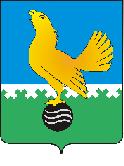 Основные термины
Бюджет - форма образования и расходования денежных средств, предназначенных для финансового обеспечения задач и функций государства и местного самоуправления.

Доходы бюджета - поступающие в бюджет денежные средства, за исключением средств, являющихся в соответствии с Бюджетным Кодексом источниками финансирования дефицита бюджета. 

Расходы бюджета - выплачиваемые из бюджета денежные средства, за исключением средств, являющихся в соответствии с Бюджетным Кодексом источниками финансирования дефицита бюджета. 

Профицит бюджета - превышение доходов бюджета над его расходами. 

Муниципальная программа - документ стратегического планирования, содержащий комплекс планируемых мероприятий, взаимоувязанных по задачам, срокам осуществления, исполнителям и ресурсам и обеспечивающих наиболее эффективное достижение целей и решение задач социально-экономического развития муниципального образования.
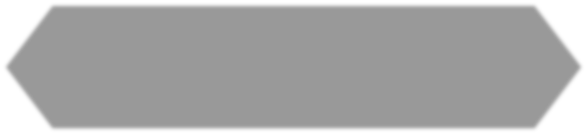 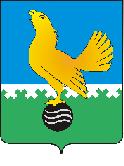 СТАДИИ БЮДЖЕТА
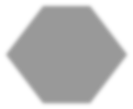 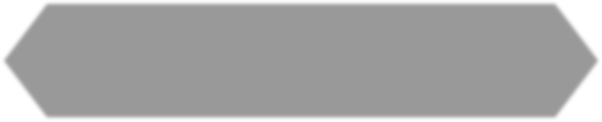 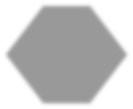 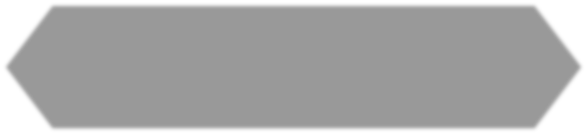 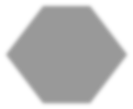 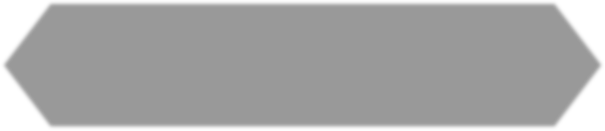 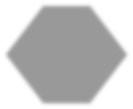 1
Составление проекта
2
Рассмотрение и утверждение
Исполнение бюджета
3
4
Муниципальный финансовый
 аудит
Гражданин как налогоплательщик
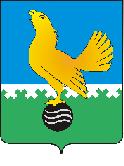 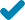 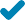 ГРАЖДАНИН, ЕГО УЧАСТИЕ В БЮДЖЕТНОМ ПРОЦЕССЕ
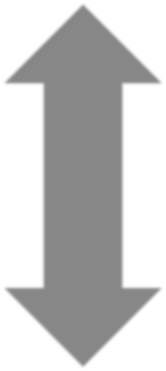 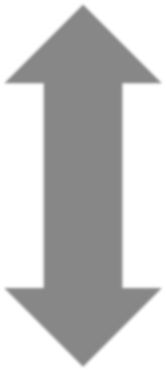 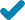 Гражданин как получатель социальных гарантий
Получает социальные гарантии в области образования, здравоохранения, жилищно- коммунального хозяйства, культуры, физической культуры и спорта, социальных льгот и в области других направлений
социальных гарантий населению –
расходная часть бюджета
Участвует в формировании
 доходной части бюджета
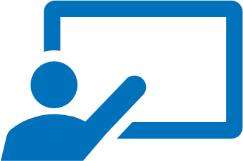 Граждане – как налогоплательщики, и как потребители муниципальных услуг – должны быть уверены в том, что передаваемые ими в распоряжение муниципального образования средства используются эффективно, приносят конкретные результаты как для общества в целом, так и для каждой семьи, для каждого человека
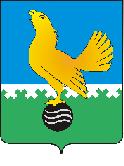 Итоги социально-экономического развития города Пыть-Ях за 2022-2024 годы
Уровень жизни населения (рублей/%)
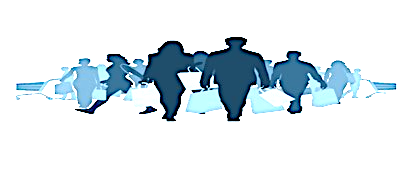 Численность населения (тыс. человек)
Уровень безработицы
Объем инвестиций в основной
капитал (млн. рублей)
Объем отгруженных товаров собственного производства производителей промышленной продукции (млн. рублей)
Объем розничной торговли (млн. рублей)
Индекс промышленного производства
7 817,76
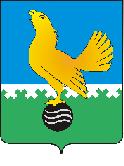 Доходы и расходы бюджета города Пыть-Яха за 2024 год
2024
тыс. рублей
План                                Исполнение
5 352 156,9             5 478 706,4
102,4%
ДОХОДЫ
ДЕФИЦИТ (-), ПРОФИЦИТ(+)
(-) 410 550,6        (+) 13 485,9
5 762 707,5            5 465 220,5
РАСХОДЫ
94,8%
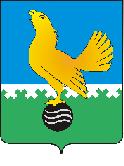 Основные характеристики бюджета города Пыть-Яха и их изменение в 2024 году (тыс. рублей)
В решение Думы города Пыть-Яха о бюджете изменения вносились 5 раз
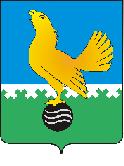 Динамика исполнения доходов и расходов бюджета города Пыть-Ях 
за 2023-2024 годы ( тыс. рублей)
2023 год
2024 год
изменения
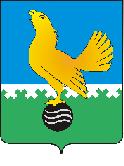 Доходы бюджета города Пыть-Яха
Налоговые доходы поступили в сумме  1 920 349,4 тыс. рублей или 105,9% к годовому плану.
Неналоговые доходы поступили в сумме 405 373,6 тыс. рублей или 108,8% к годовому плану.
Безвозмездные поступления составили 3 152 983,4 тыс. рублей или 99,6% к годовому плану.
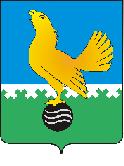 Динамика доходов бюджета города Пыть-Яха
5 478 706,4
тыс. рублей
4 719 492,4
тыс. рублей
+ 759 214
тыс. рублей
Налоговые доходы поступили в сумме  1 920 349,4 тыс. рублей или 105,9% к годовому плану.
2023
2024
Неналоговые доходы поступили в сумме 405 373,6 тыс. рублей или 108,8% к годовому плану.
405 373,6 тыс. рублей
294 618,7 тыс. рублей
Безвозмездные поступления составили 3 152 983,4 тыс. рублей или 99,6% к годовому плану.
1 920 349,4
тыс. рублей
1 616 588,2
тыс. рублей
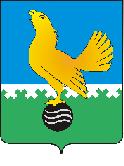 Исполнение доходов бюджета города Пыть-Яха
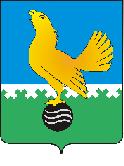 СТРУКТУРА НАЛОГОВЫХ ДОХОДОВ БЮДЖЕТА ГОРОДА ПЫТЬ-ЯХА ЗА 2023-2024 ГОДЫ
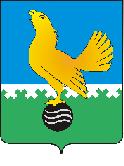 СТРУКТУРА НЕНАЛОГОВЫХ ДОХОДОВ БЮДЖЕТА ГОРОДА ПЫТЬ-ЯХА ЗА 2023-2024 ГОДЫ
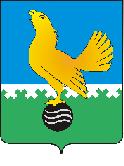 СТРУКТУРА МЕЖБЮДЖЕТНЫХ ТРАНСФЕРТОВ БЮДЖЕТА ГОРОДА ПЫТЬ-ЯХА ЗА 2023-2024 ГОДЫ
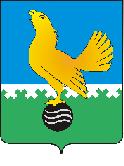 Сведения о фактических поступлениях доходов по видам доходов города Пыть-Яха в сравнении с первоначально утвержденными решениями о бюджете значениями и с уточненными значениями с учетом внесенных изменений за 2024год (тыс. рублей)
плану.
Неналоговые доходы поступили в сумме 405 373,6 тыс. рублей или 108,8% к годовому плану.
Безвозмездные поступления составили 3 152 983,4 тыс. рублей или 99,6% к годовому плану.
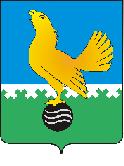 Сведения о фактических поступлениях доходов по видам доходов города Пыть-Яха в сравнении с первоначально утвержденными решениями о бюджете значениями и с уточненными значениями с учетом внесенных изменений за 2024год (тыс. рублей)
плану.
Неналоговые доходы поступили в сумме 405 373,6 тыс. рублей или 108,8% к годовому плану.
Безвозмездные поступления составили 3 152 983,4 тыс. рублей или 99,6% к годовому плану.
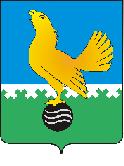 Сведения о фактических поступлениях доходов по видам доходов города Пыть-Яха в сравнении с первоначально утвержденными решениями о бюджете значениями и с уточненными значениями с учетом внесенных изменений за 2024год (тыс. рублей)
плану.
Неналоговые доходы поступили в сумме 405 373,6 тыс. рублей или 108,8% к годовому плану.
Безвозмездные поступления составили 3 152 983,4 тыс. рублей или 99,6% к годовому плану.
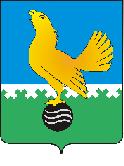 Сведения о фактических поступлениях доходов по видам доходов города Пыть-Яха в сравнении с первоначально утвержденными решениями о бюджете значениями и с уточненными значениями с учетом внесенных изменений за 2024год (тыс. рублей)
плану.
Неналоговые доходы поступили в сумме 405 373,6 тыс. рублей или 108,8% к годовому плану.
Безвозмездные поступления составили 3 152 983,4 тыс. рублей или 99,6% к годовому плану.
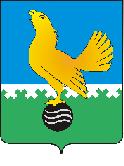 Сведения о фактических поступлениях доходов по видам доходов города Пыть-Яха в сравнении с первоначально утвержденными решениями о бюджете значениями и с уточненными значениями с учетом внесенных изменений за 2024год (тыс. рублей)
плану.
Неналоговые доходы поступили в сумме 405 373,6 тыс. рублей или 108,8% к годовому плану.
Безвозмездные поступления составили 3 152 983,4 тыс. рублей или 99,6% к годовому плану.
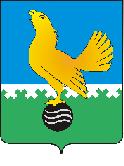 Динамика и структура расходов бюджета города Пыть-Яха
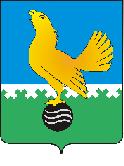 Расходы бюджета города Пыть-Яха за 2023 - 2024 годы (тыс. рублей)
Основные направления финансового обеспечения расходов бюджета 2024 года
52,9%
16,2%
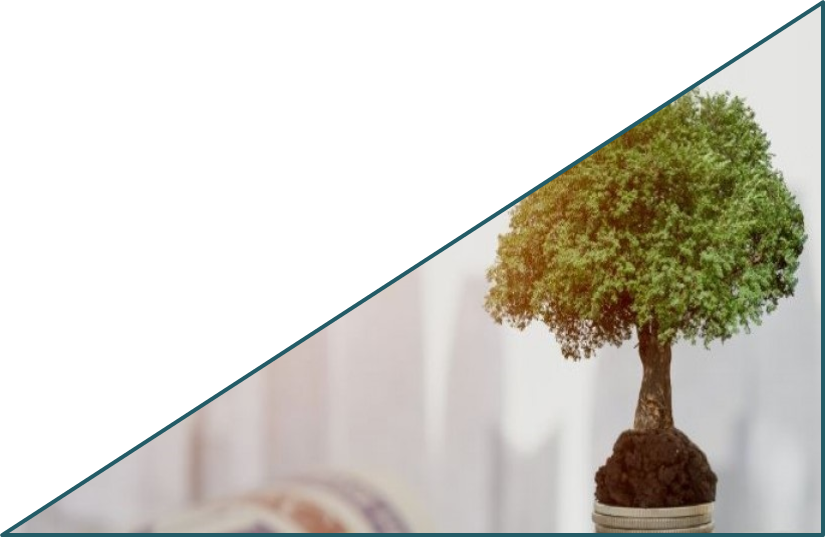 13,3%
11,4%
16,2%
13,3%
11,4%
4,1%
4,1%
2,0%
0,004%
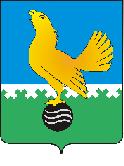 Расходы бюджета города Пыть-Яха за 2024 год
Формирование расходов осуществляется в соответствии с расходными обязательствами, законодательно закрепленными за соответствующими уровнями бюджетов
Бюджет формируется: 
⇨ по разделам, 
⇨ по ведомствам, 
⇨ по муниципальным программам 
Для этого применяется бюджетная 
классификация: 
⇨ Функциональная классификация 
⇨ Ведомственная классификация 
⇨ Классификация по муниципальным
    программам
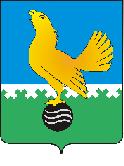 Показатели исполнения бюджета по расходам бюджета города Пыть-Яха по разделам и подразделам классификации расходов бюджетов за 2023 - 2024 годы
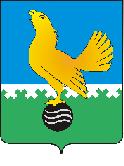 Показатели исполнения бюджета по расходам бюджета города Пыть-Яха по разделам и подразделам классификации расходов бюджетов за 2023 - 2024 годы
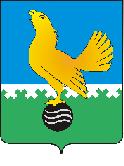 Показатели исполнения бюджета по расходам бюджета города Пыть-Яха по разделам и подразделам классификации расходов бюджетов за 2023 - 2024 годы
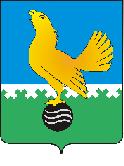 Показатели исполнения бюджета по расходам бюджета города Пыть-Яха по разделам и подразделам классификации расходов бюджетов за 2023 - 2024 годы
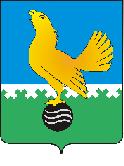 Структура расходов бюджета города Пыть-Яха за 2023 - 2024 годы
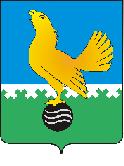 Показатели исполнения бюджета по расходам бюджета города Пыть-Яха по ведомственной классификации расходов бюджетов за 2023 - 2024 годы
Ведомственная классификация расходов отражает распределение средства по главным распорядителям средств бюджета города Пыть-Яха. В 2023 – 2024 годах расходную часть бюджета города Пыть-Яха исполняли 3 главных распорядителей средств:
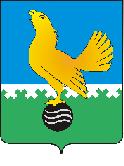 Показатели исполнения бюджета по расходам бюджета города Пыть-Яха в разрезе муниципальных программ за 2023 - 2024 годы
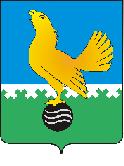 Показатели исполнения бюджета по расходам бюджета города Пыть-Яха в разрезе муниципальных программ за 2023 - 2024 годы
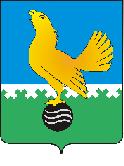 Исполнение расходов бюджета города Пыть-Яха за 2024 год в разрезе муниципальных программ
Развитие жилищной сферы
ЖКК и городская 
среда города
761 257,2 тыс.рублей или 13,9%
264 378,6 тыс.рублей или 4,8%
Содержание городских
 территорий, озеленение и благоустройство 
184 781,9 тыс.рублей или 3,4%
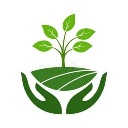 Развитие образования
Доля расходов 
муниципальных программ 
в общих расходах
 99,1%
2 289 452,0 тыс.рублей или 41,9%
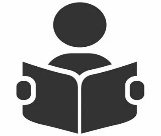 Культурное пространство города
374 407,2 тыс.рублей или 6,9%
Современная транспортная 
система
308 063,7 тыс.рублей или 5,6%
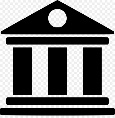 Развитие муниципальной 
службы 
 658 545,1 тыс.рублей или 12,0%
Развитие физической культуры 
и спорта
288 174,9 тыс.рублей или 5,3%
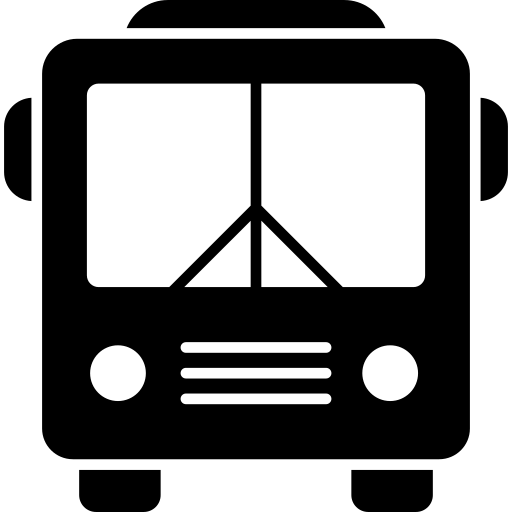 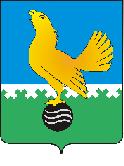 Непрограммные направления деятельности бюджета города Пыть-Яха 
за 2024 год
% в общей сумме расходов, направленных на непрограммные направления деятельности
Расходы на обеспечение функций МКУ Счетно-контрольная палата города – 17 015,6 тыс. рублей
Расходы на обеспечение функций МКУ Дума города – 22 718,0 тыс. рублей
33,6%
18,6%
44,8%
1,4%
Прочие мероприятия органов местного самоуправления – 787,9 тыс. рублей
1,6%
Осуществление первичного воинского учета на территориях, где отсутствуют военные комиссариаты – 9 436,5 тыс. рублей
Выполнение полномочий Думы города Пыть-Ях в сфере наград и почетных званий – 718,8 тыс. рублей
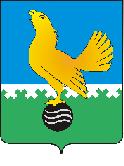 Бюджетные инвестиции в бюджете города Пыть-Яха 
за 2024 год
Исполнение 109 649,0
    тыс. рублей
35,0%
Объем расходов в разрезе объектов (тыс. рублей)
Бюджетные инвестиции — это бюджетные средства, направляемые на создание или 
увеличение за счёт средств бюджета 
стоимости государственного
(муниципального) имущества.
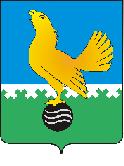 Исполнение национальных проектов на территории города Пыть-Яха 
за 2024 год
Исполнение 114 758,5
    тыс.рублей
97,2%
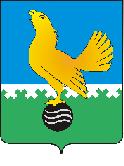 Расходы публичных нормативных обязательств в бюджете 
города  Пыть-Яха за 2024 год
Дополнительная мера социальной поддержки граждан, заключивших контракт о прохождении военной службы, направленных для выполнения задач в ходе специальной военной операции на территориях Украины, Донецкой Народной Республики, Луганской Народной Республики, Запорожской, Херсонской областей    20 150,0 тыс. рублей
Граждане, заключившие контракт о прохождении военной службы – 169 чел.
Дополнительные меры социальной поддержки граждан старшего поколения, проживающих на территории города Пыть-Яха
Участники и инвалиды ВОВ, труженики тыла – 7 чел.
70,0 тыс. рублей
Денежные выплаты Почетным гражданам города Пыть-Яха
Лица, имеющим звание «Почетный гражданин города Пыть-Яха» - 14 чел.
410,0 тыс. рублей
Выполнение полномочий Думы города Пыть-Ях в сфере наград и почетных званий
718,8 тыс. рублей
Выполнение полномочий главы города Пыть-Яха в сфере наград и почётных званий
768,6 тыс. рублей
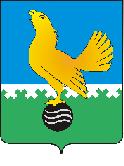 Формирование и использование дорожного фонда муниципального образования 
в 2024 году, тыс. рублей
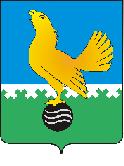 Источники внутреннего финансирования дефицита бюджета за 2024 год, тыс. рублей
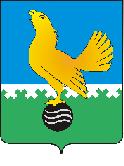 Объем муниципального долга 
за 2024 год
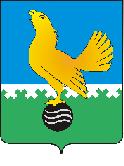 Контактная информация
Уважаемые горожане! 
Если у вас остались вопросы, ответы на которые не отражены в представленных материалах, если есть собственные предложения и замечания по реализации программных мероприятий, комитет по финансам администрации города Пыть-Ях, а также координаторы муниципальных программ, готовы к конструктивному диалогу, взаимодействию и совместной работе.
График работы: 
Понедельник- Пятница 
9.00 -17.00